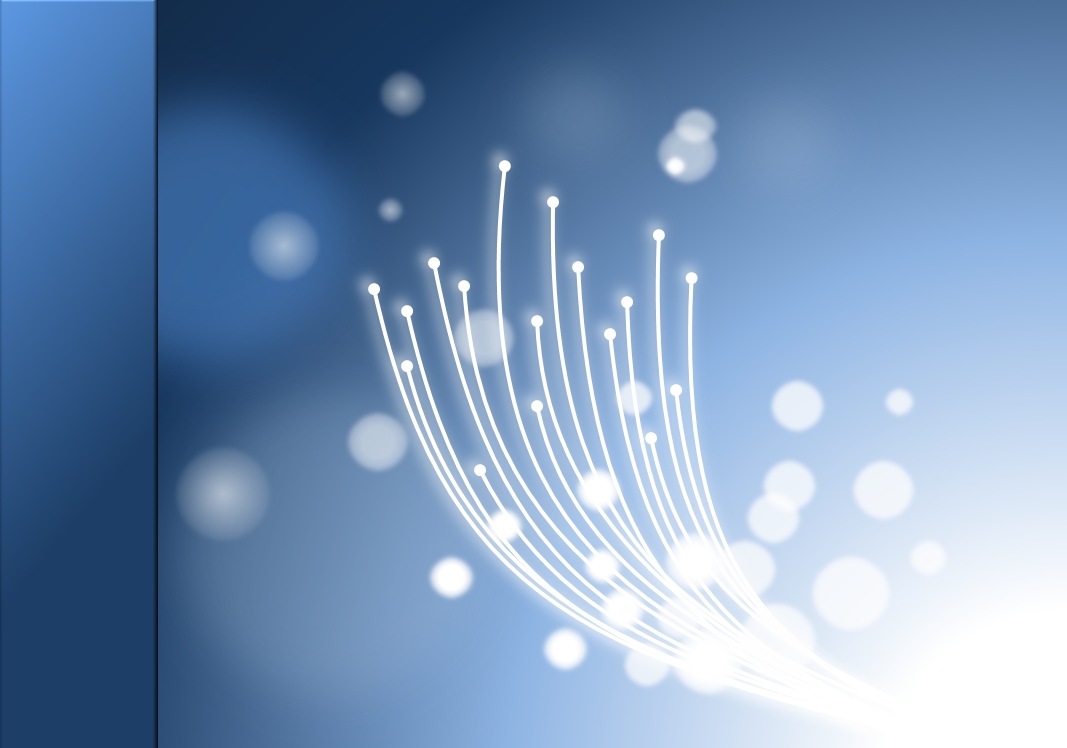 Национальная образовательная инициатива 
«Наша новая школа»

Главные задачи современной школы ― раскрытие способностей каждого ученика, воспитание порядочного и патриотичного человека, личности, готовой к жизни в высокотехнологичном, конкурентном мире.
Школьное обучение должно быть построено так, чтобы выпускники могли самостоятельно ставить и достигать серьёзных целей, умело реагировать на разные жизненные ситуации.
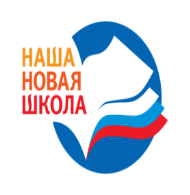 Новые требования к подготовке учителей
[Speaker Notes: Новые требования к подготовке учителей]
Стандарты нового поколения
Системно-деятельностный подход обусловливает изменение общих подходов к образованию:

в определении цели как формирование умения учиться, обеспечивающего овладение новыми компетенциями;

во включении содержания обучения в контекст решения значимых жизненных задач;

в целенаправленной организации учебной деятельности ученика и создании индивидуальных образовательных траекторий;

в признании решающей роли учебного сотрудничества для достижения целей обучения.
Курсы повышения квалификации
с 17 июня 2012 года по 8 июля 2012 года
Я обогатила свой опыт благодаря
1 . Прослушиванию  курсов по теме : «Инновационные педагогические технологии школьного географического образования».
2. Приняла участие в работе краевой научно – практической конференции « Современные педагогические технологии как средство реализации деятельностного подхода в линии учебников географии Издательства центра «Вентана-Граф».
3. Приняла участие в работе семинара по теме « Реализация основных положений ФГОС в УМК «География» издательства « Русское слово».
4. Приняла участие в полевом практикуме с.Сикачи-Алян и осмотрела памятник природы ( музей под открытым небом) «Петроглифи  с.Сикачи-Алян.
Приняли участие в работе краевой научно – практической конференции « Современные педагогические технологии как средство реализации деятельностного подхода в линии учебников географии Издательства центра «Вентана-Граф».
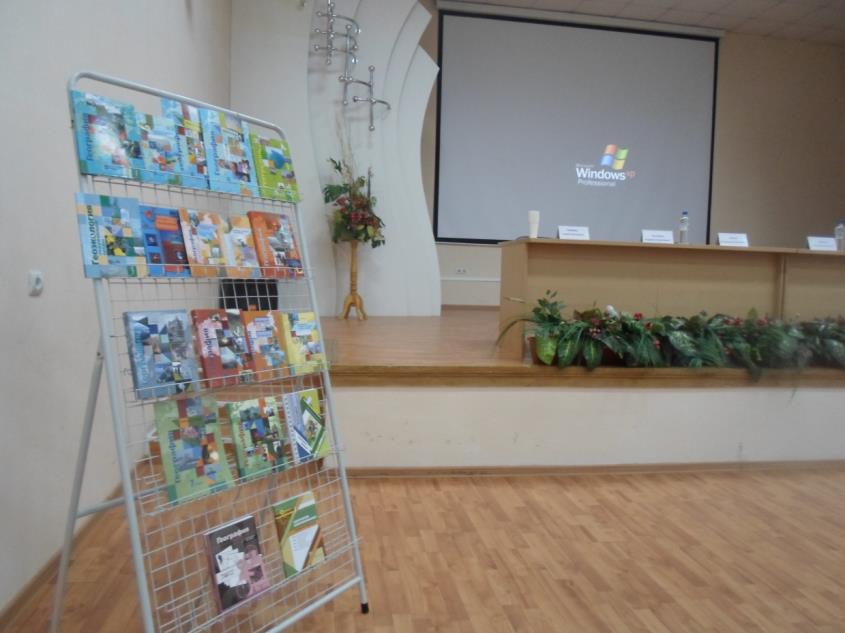 Современная школьная география. Педагогический опыт учителей - апробаторов
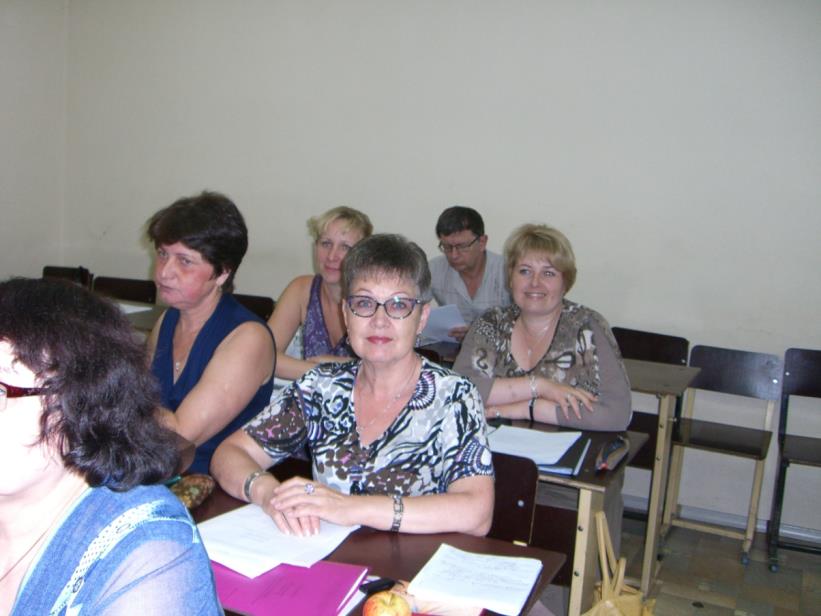 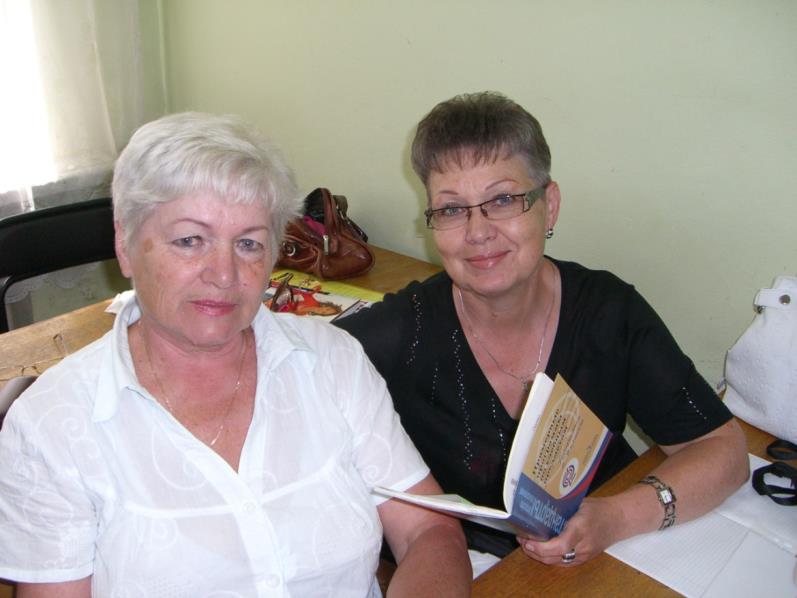 Мастер-класс
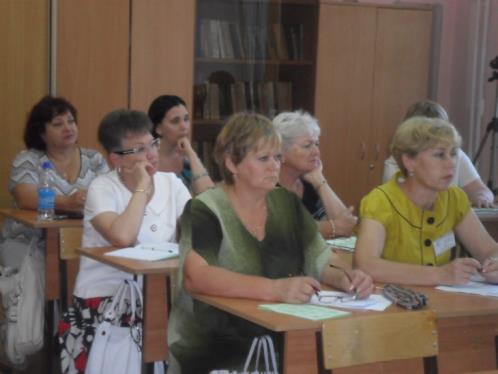 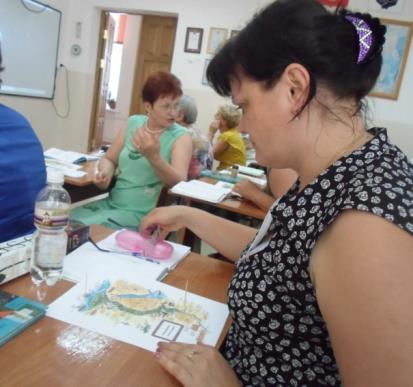 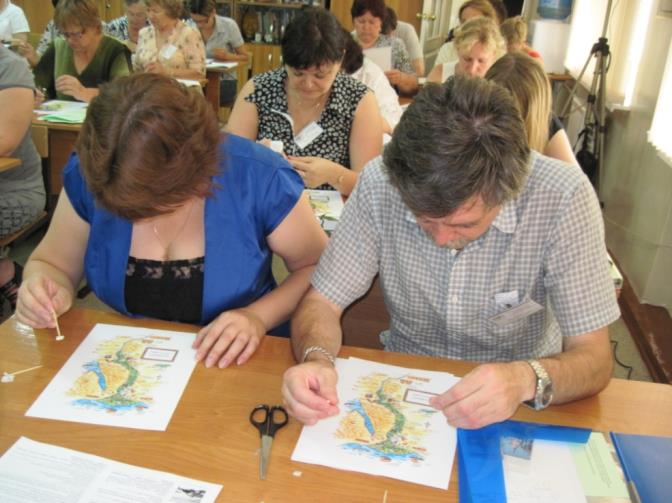 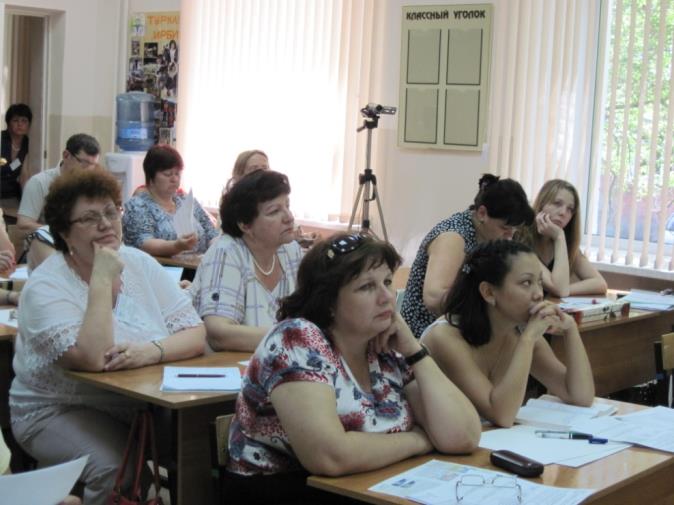 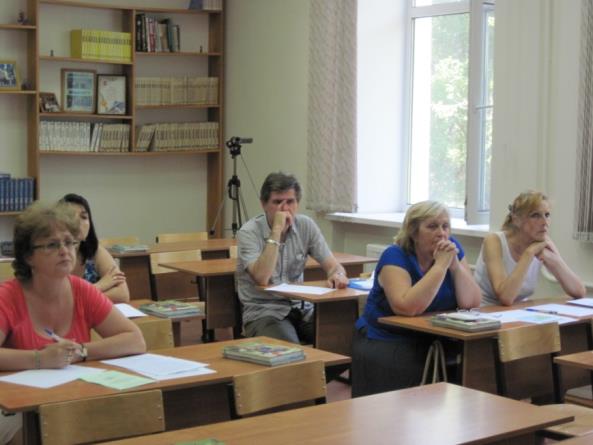 Мастер-классы
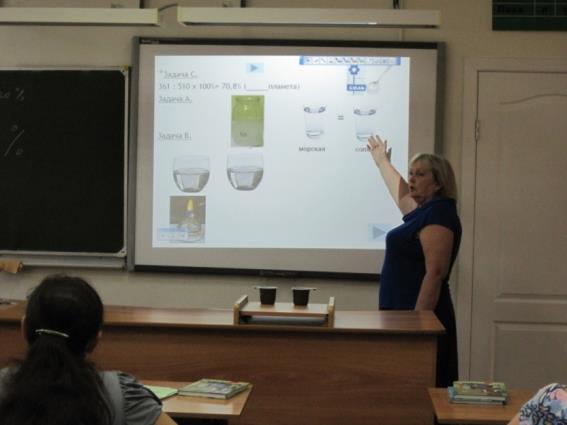 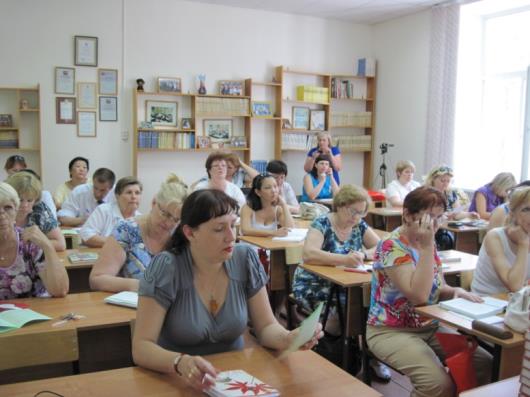 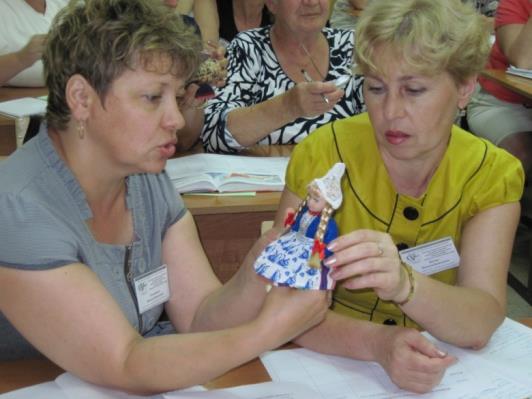 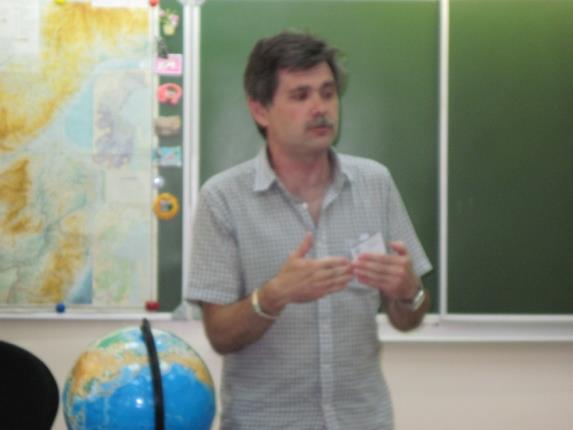 Реализация коммуникативных компетенций
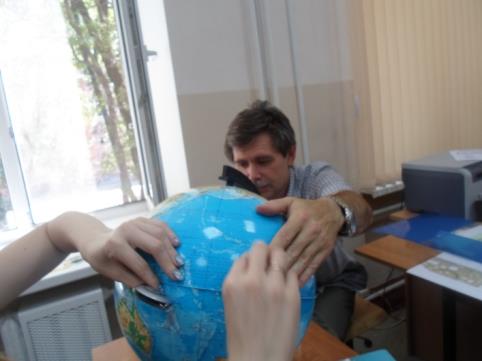 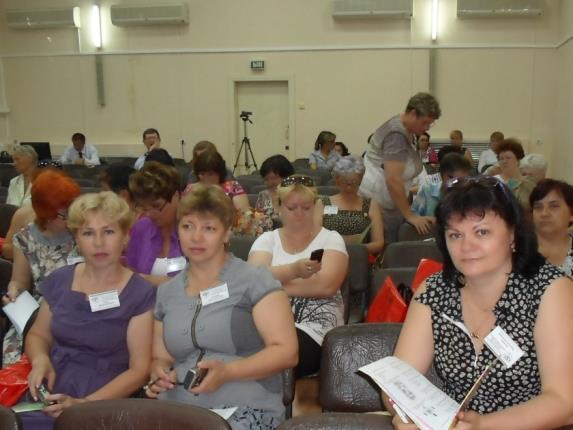 Полевой практикум с.Сикачи-Алян и памятник природы ( музей под открытым небом) Петроглифы  с.Сикачи-Алян.
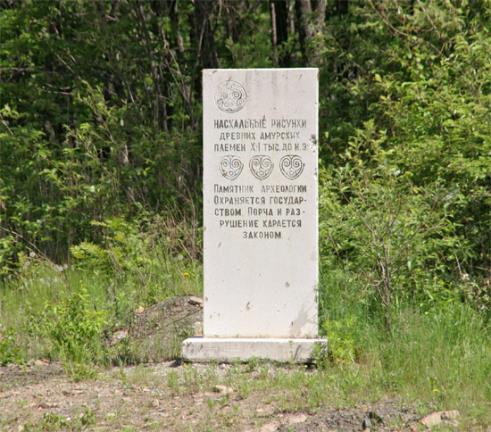 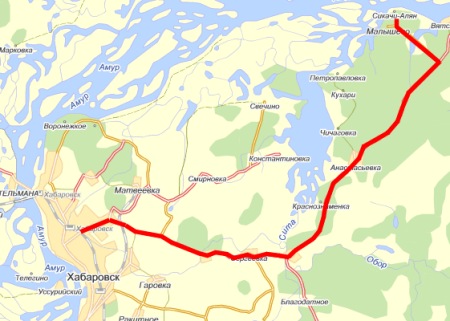 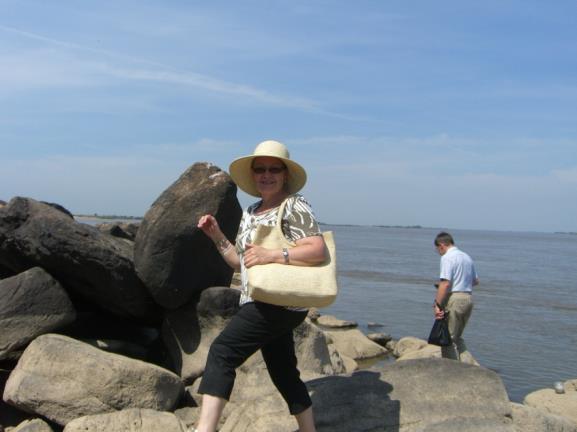 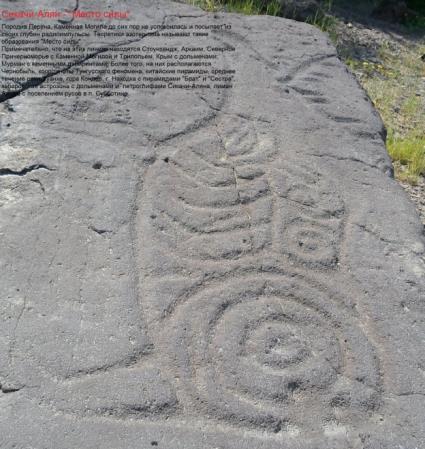 Современная школьная география: содержание и технологии. Авторский взгляд.
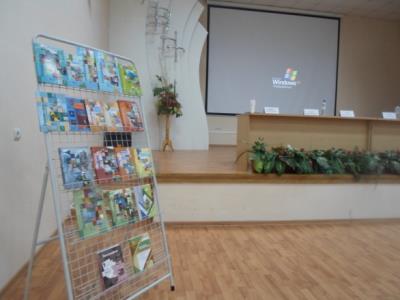 Душина Ираида Владимировна
Летягин Александр Анатольевич
Пятунин Владимир Борисович

ФГБОУ ВПО «Московский педагогический государственный университет» Тема: Направленность  УМК по географии на реализацию деятельностного подхода в  обучении школьников
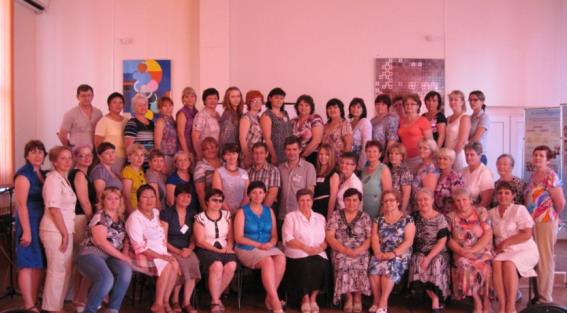 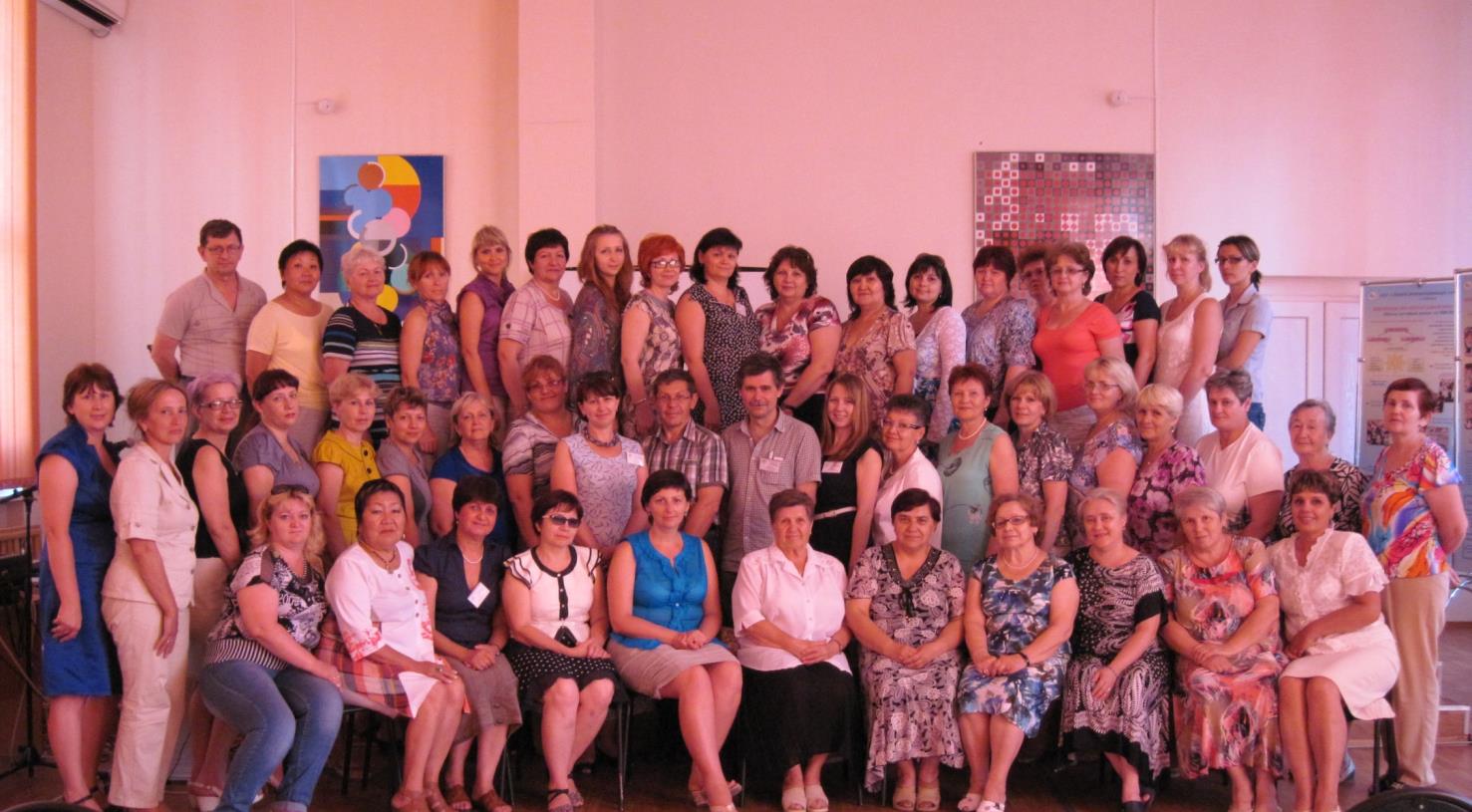 Защита курсовой работы по теме: «Рабочие программы в сфере ФГОС»
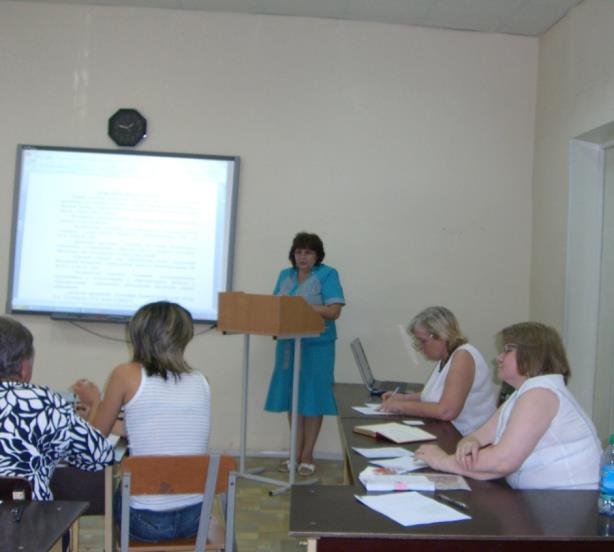 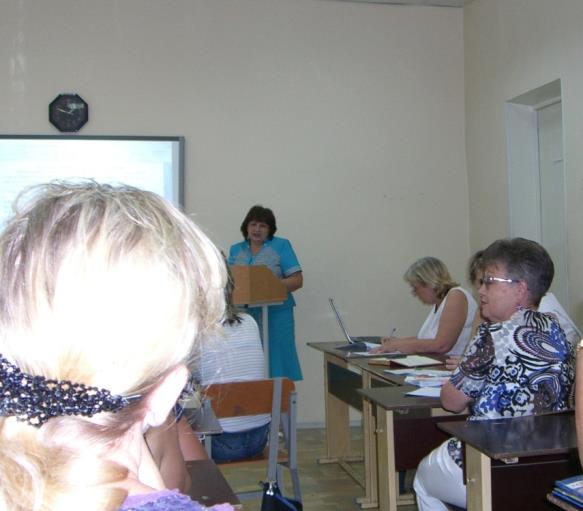 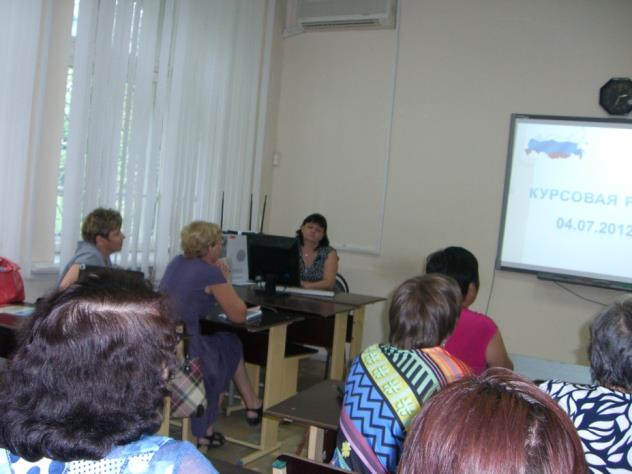 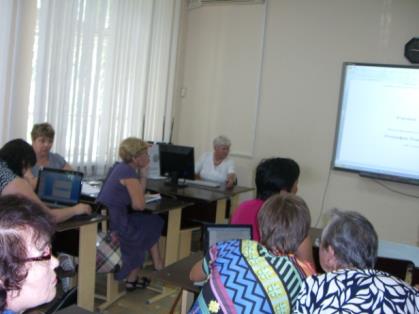 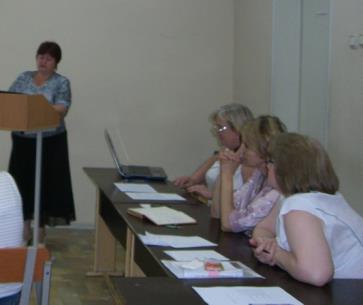 Рабочие моменты
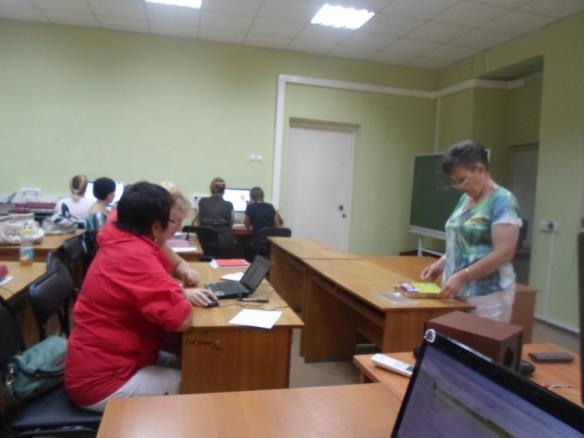 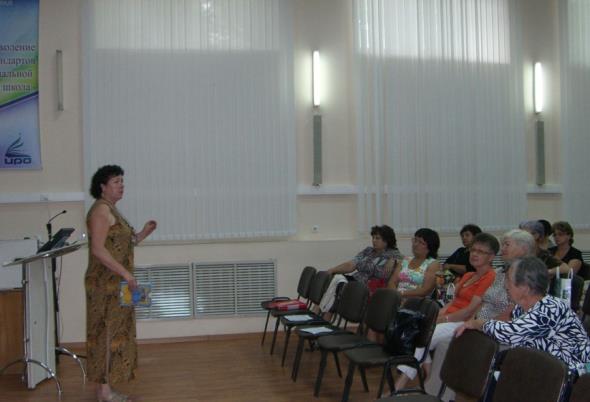 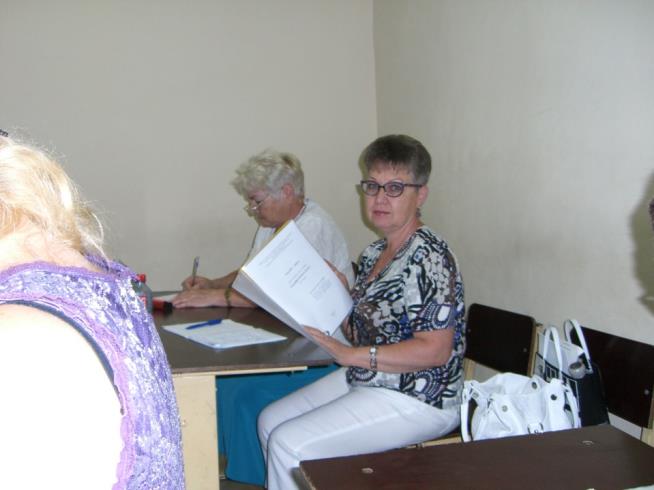 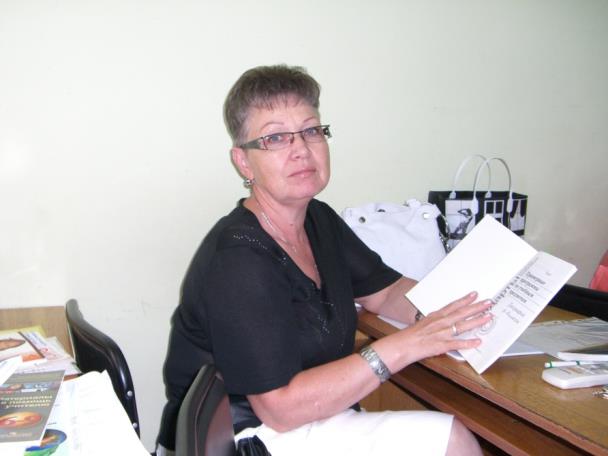 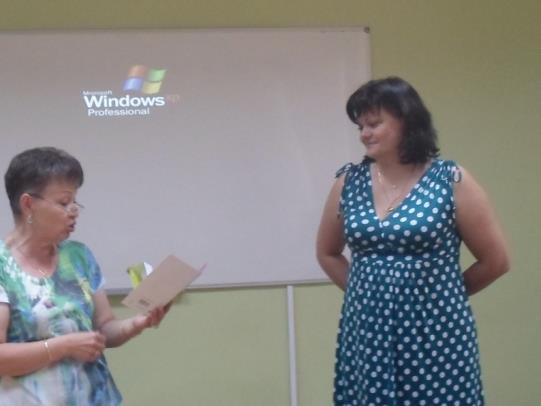 Вручение свидетельств об окончании курсов повышения квалификации учителей географии
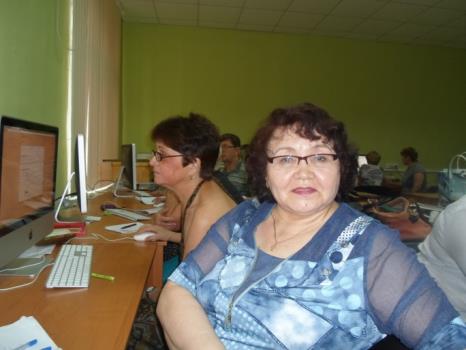 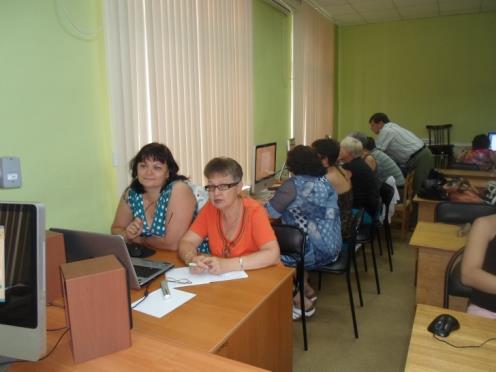 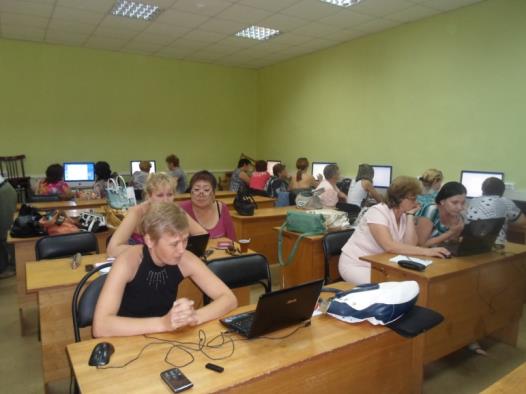 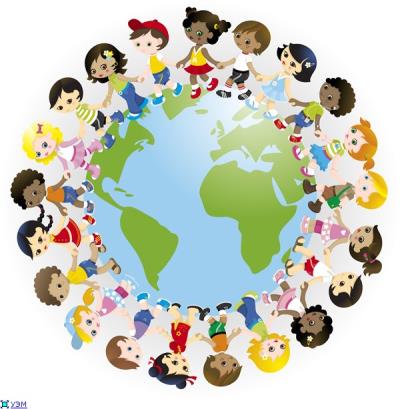 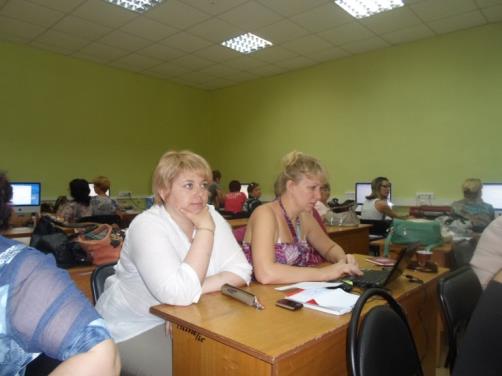 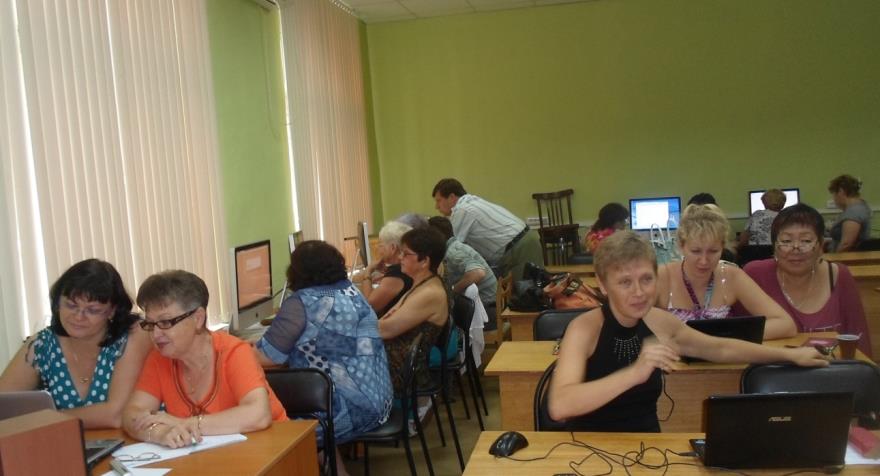 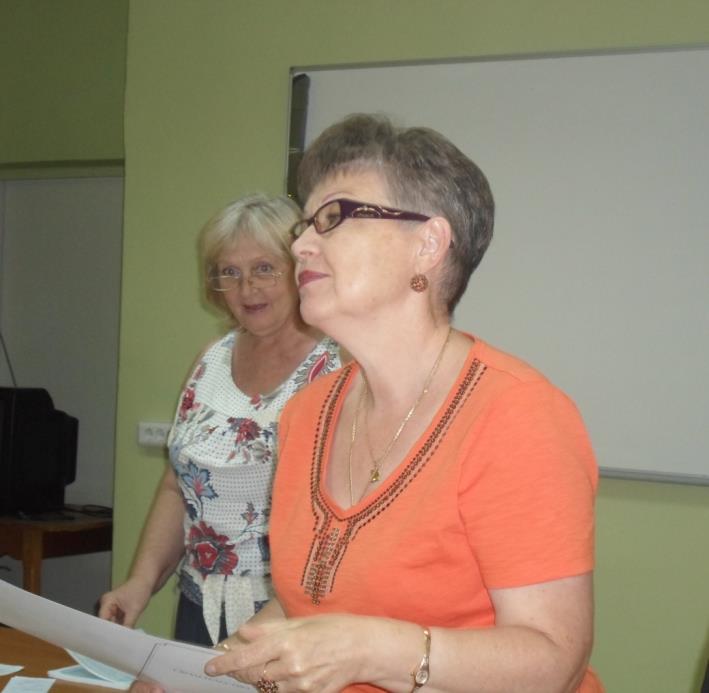 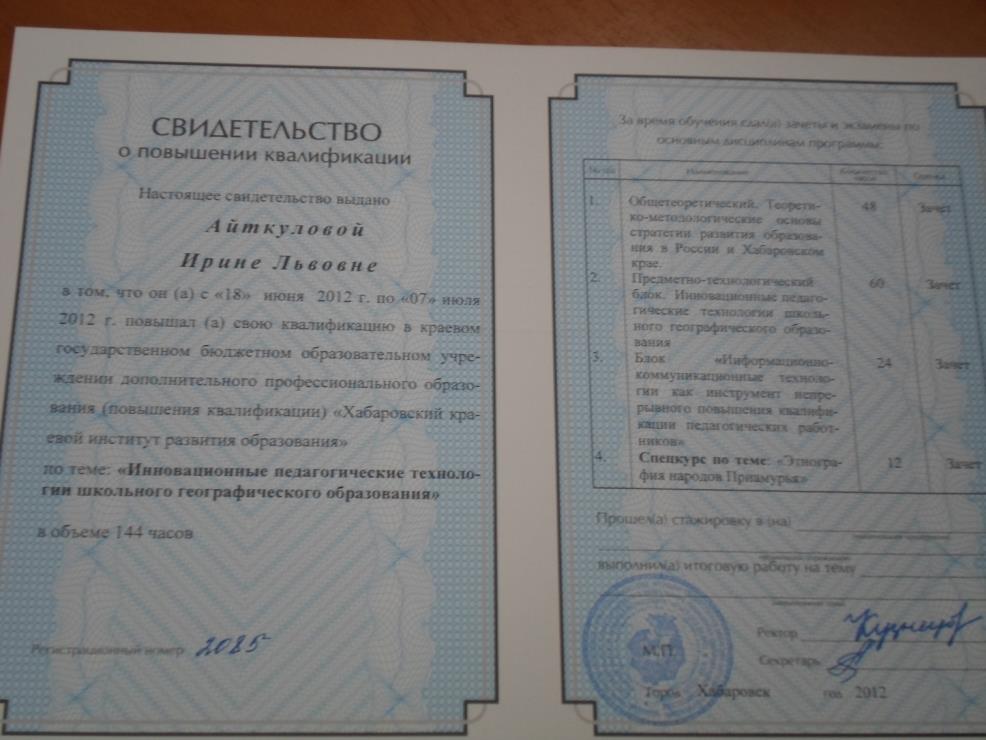 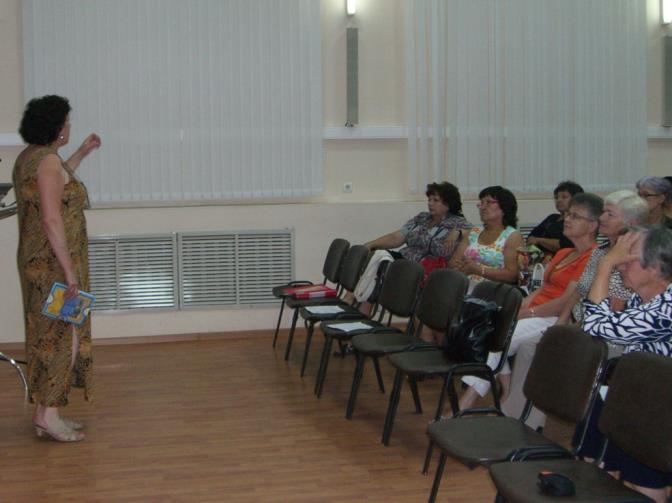 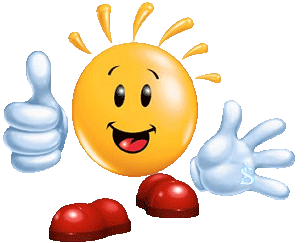